７．アクションプランの推進に向けた各主体の役割
○　本プランによる施策を進めていくためには、大阪府をはじめ、関係機関、農業団体、農業者はもとより府民、企業など幅広い主体がそれぞれの役割を果たしつつ、協働して取り組むことが大切です。そこで、以下に各主体の役割や期待されることについて記載します。
■大阪府
・施策の企画・立案
・地域・市町村に対するプランニングや技術支援
■市町村
・府と連携した農業振興や農空間の保全・活用の推進
・大阪産(もん)を食べる
・農に触れ合い、愉しむ
・農空間を守る活動への参画
・大阪農業についての情報発信
・大阪産(もん)の供給
・農を活かした地域づくり
・生産活動を通じた農空間の多面的機能の発揮促進
・次世代の担い手の育成
・農から脱炭素社会への貢献
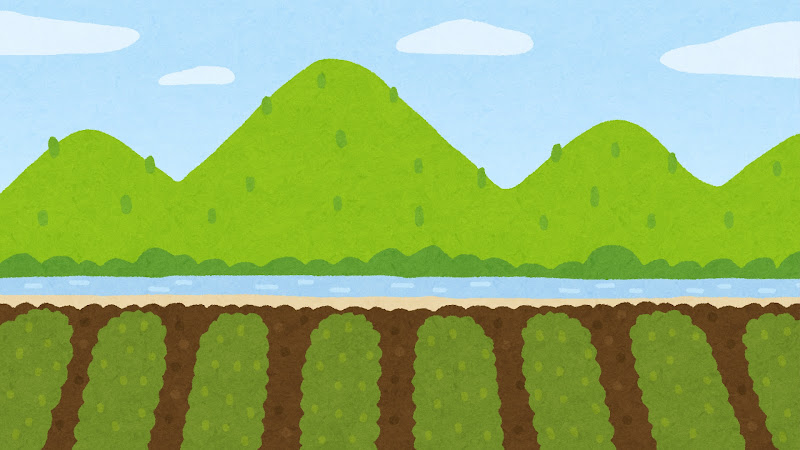 府民
行政
農業者
■農業関連企業
・大阪農業の発展に貢献する技術・製品の開発や販売
■食品関連企業
・食を通じた大阪産（もん）の活用
■その他産業の企業
・副業やボランティアでの農への参画
・脱炭素化・SDGsの実現を目指した農分野での活動
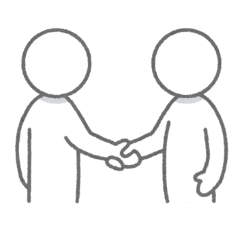 ・大阪産（もん）の学校給食への活用
・農業体験・食育・花育等を通じた、農業・農空間への理解促進
企業
学校
農業
関係団体
大学
研究機関
■JAグループ大阪
　（大阪イノベーション事業協定締結(R3)）
■土地改良区・大阪府土地改良事業団体連合会
■農業委員会・ネットワーク機構
　　　　　　（(一社)大阪府農業会議）
■（一財）大阪府みどり公社
　担い手育成、産地づくりの推進、農業用施設の維持管理、農地利用の最適化推進、担い手への農地の集積集約の促進など、それぞれの機能を発揮
■大阪公立大学等、多様な研究領域を持つ大学
・農業分野の研究・開発、高度技術者の育成
・農業・農空間に関わる地域づくりなどの域学連携
■大学生
・地域団体と共同での農空間保全活動
・農の魅力発信
■(地独)大阪府立環境農林水産総合研究所
・現場に導入しやすい技術の研究・開発